Estudando para o Enem de forma interativa

VELOCIDADE MÉDIA
Nome:Josiani de Paulaturma:3n01
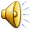 conceito
A velocidade média de um móvel é dada pela divisão entre o espaço total percorrido (Δs) e o tempo gasto no percurso (Δt), de modo que:
vM = Δs       Δt
     A unidade de medida para velocidade média no Sistema internacional  é o metro por segundo (m/s).
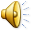 QUESTÃO DO ENEM
Questão 72 Enem 2012 Uma empresa de transportes precisa efetuar a entrega de uma encomenda o mais breve possível. Para tanto, a equipe de logística analisa o trajeto desde a empresa até o local da entrega. Ela verifica que o trajeto apresenta dois trechos de distâncias diferentes e velocidades máximas permitidas diferentes. No primeiro trecho, a velocidade máxima permitida é de 80km/h e a distância a ser percorrida é de 80km. No segundo trecho, cujo comprimento vale 60km, a velocidade máxima permitida é 120km/h.Supondo que as condições de trânsito sejam favoráveis para que o veículo da empresa ande continuamente na velocidade máxima permitida, qual será o tempo necessário, em horas, para a realização da entrega?
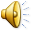 opções
A) 0,7 
B) 1,4 
C) 1,5 
D) 2,0 
E) 3,0
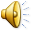 Resolução
RESPOSTA: letra C

 
(80/80)+(60/120)= 1,5h
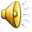